Designing Systematic and Center-Specific Metrics to Foster Innovation
Ajay Israni, M.D., M.S.
Deputy Director, Scientific Registry of Transplant Recipients
Associate Professor of Medicine, Nephrology Division, Hennepin County Medical Center,
Adjunct Faculty, School of Public Health,
University of Minnesota
Disclosure InformationAASLD/ ILTS Transplant CourseAjay Israni, MD, MS
I have no financial relationships to disclose
                                                   and
I will not discuss off label use and investigational use in my presentation
Outline
Introduction to the Scientific Registry of Transplant Recipients (SRTR)

Use of Program Specific Reports  (PSRs) and OPO-Specific Reports (OSRs)to Foster Surgical Innovation 

Program Specific Reports: Futility vs. Innovation

Program Specific Reports: Fostering Randomized Trials
Outline
Introduction to the Scientific Registry of Transplant Recipients (SRTR)

Use of Program Specific Reports  (PSRs) and OPO-Specific Reports (OSRs)to Foster Surgical Innovation 

Program Specific Reports: Futility vs. Innovation

Program Specific Reports: Fostering Randomized Trials
Role of the SRTR in Organ Transplantation
Secretary
 of HHS
HRSA
DOT
OPTN
Transplant
Centers
---------
OPO’s
SRTR
CMS
STAC
Candidates
& Recipients
Living
Donors
Investigators
& the Public
History of SRTR Contractors
SRTR Senior Staff
SRTR
Director: Bertram Kasiske, MD
Deputy Director: Ajay Israni, MD, MS
Biostatistics and Epidemiology
Operations Director: Jon Snyder, PhD
Biostatistics: Nicholas Salkowski, PhD, Jiannong Liu, PhD
Liver-Intestine
Ray Kim, MD
Jack Lake, MD
Lung
Maryam Valapour, MD
Marshall Hertz, MD
Kidney
Arthur Matas, MD
Dorry Segev, MD
Histocompatibility
Howard Gebel, PhD
Heart
Monica Colvin-Adams, MD
Pediatrics
Jodi Smith, MD
Pancreas
Raja Kandaswamy, MD
Health Services
Mark Schnitzler, PhD
Simulated Allocation Modeling
Diwakar Gupta, PhD
Sommer Gentry, PhD
Dorry Segev, MD
[Speaker Notes: Many of them are from the UMN and MMRF, I’ll explicitly point out others are from other institutions. If you keep this figure in mind, the next figure will show the academic affiliations of these Senior Staff members.]
Academic Organizational Chart
HCMC/ University of Minnesota
HCMC/ University of Minnesota
Stanford U
U of Minnesota
U of Minnesota
U of Minnesota
Johns Hopkins
Emory
U of Minnesota
U of Washington
U of Minnesota
St Louis U
U of Minnesota
Naval Academy
Johns Hopkins
SRTR Activities as per Final Rule Reporting Requirements
…data shall include the following measures of inter-transplant program variation: 

risk-adjusted total life-years pre- and post-transplant, 

risk-adjusted patient and graft survival rates …

risk-adjusted waiting time, and 

risk-adjusted transplantation rates,

…as well as data regarding patients…who were inappropriately kept off a waiting list or retained on a waiting list.
Final Rule implemented in 2000
Role of the SRTR in Quality Improvement: Creating Program Specific Reports (PSR)
Other Data
OPTN Data
SRTR
Other
CQI Tools
UM-KECC
PSR
PSR
RFI
OPTN
CMS
OPTN
MPSC
Center
Only
Public
Release
Insurance
Provider
[Speaker Notes: UM-KECC: University of Michigan Kidney Epidemiology and Cost Center]
Outline
Introduction to the Scientific Registry of Transplant Recipients (SRTR)

Use of Program Specific Reports  (PSRs) and OPO-Specific Reports (OSRs)to Foster Surgical Innovation 

Program Specific Reports: Futility vs. Innovation

Program Specific Reports: Fostering Randomized Trials
Recommendations from the Consensus Conference on Transplant Program Quality and SurveillanceArlington, VAFebruary 13-15, 2012
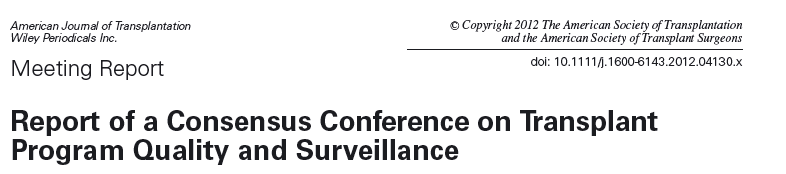 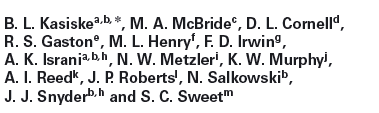 [Speaker Notes: OPTN and SRTR cosponsored a consensus conference in Arlington, Virginia,  February 13-15, 2012.  The purpose of the conference was to examine the methods SRTR uses in the surveillance of solid organ transplant programs and to make recommendations for improvements.  Presentations at this conference addressed current uses and future needs of the PSRs and unintended consequences of PSRs.]
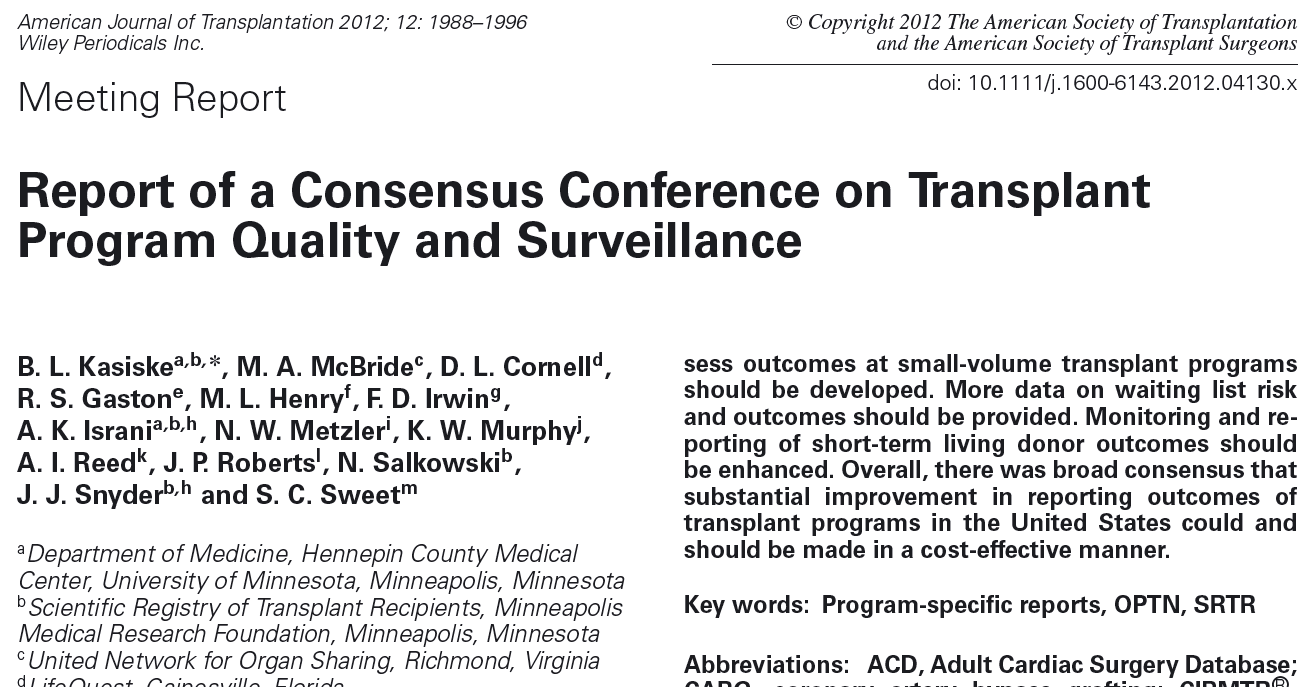 I.4. Provide transplant centers with tools like the cumulative sum (CUSUM) technique and tools to perform subgroup analysis to facilitate Quality Assessment and Performance Improvement.
CUSUM: Released Monthly to All Transplant Programs since July 2013
CUSUM Recipient Survival Reports:Selecting the Time Period
Sliders on the bottom of the figure can limit the view to a specific time period
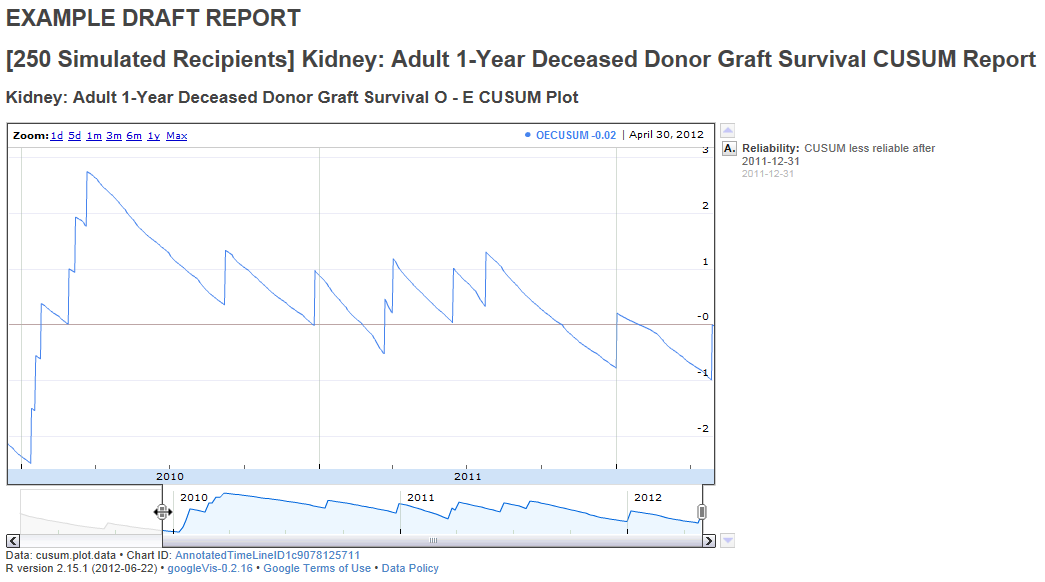 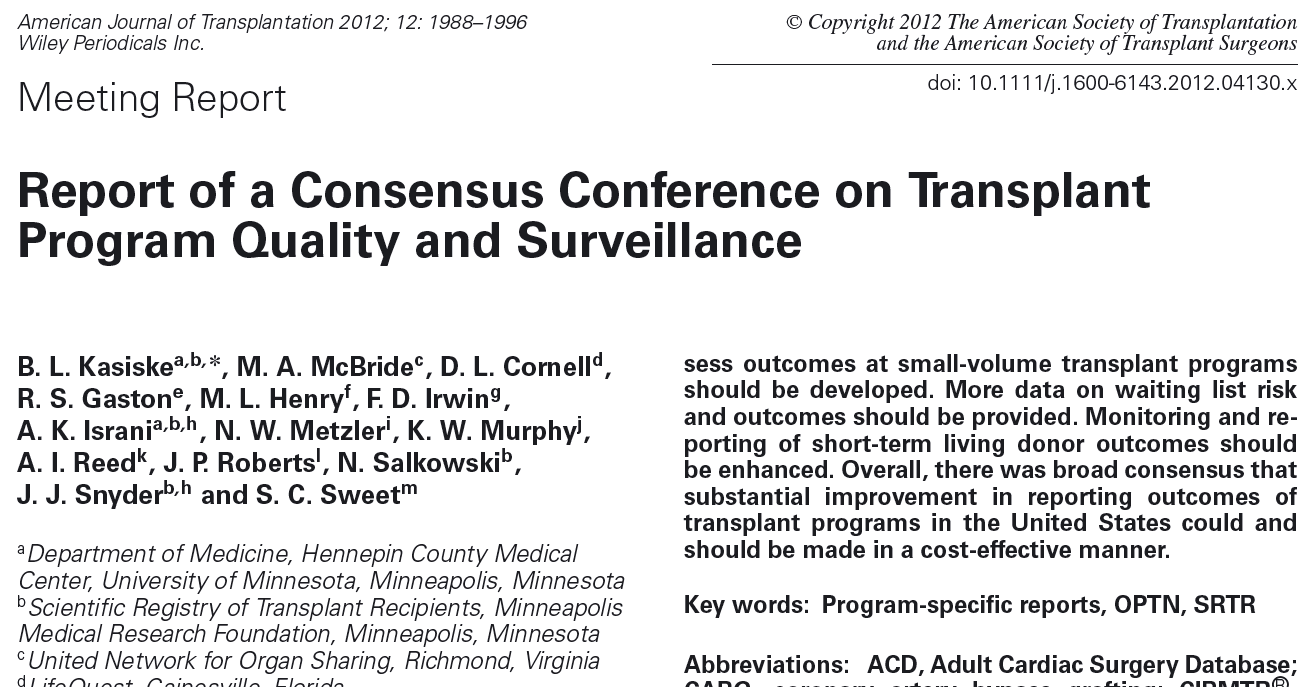 II.2. Identify centers that manage high-risk patients and donors well
Examples
Which programs transplant high MELD patients?
OPTN Liver Committee: 
Which programs utilize DCD organs? 
Determine which programs have superior post-transplant outcomes, including both graft and patient survival, with primary DCD liver transplants


.
Compare Practices at Best Centers Utilizing DCDs
There were 84 centers having at least 1 DCD transplant in the 1- and 3-year analyses. 






Results only show the centers having performed at least 9 DCD transplants in the top 20 lists
Comparison of practices at best centers may require validation by reviewing practices at centers with poor outcomes
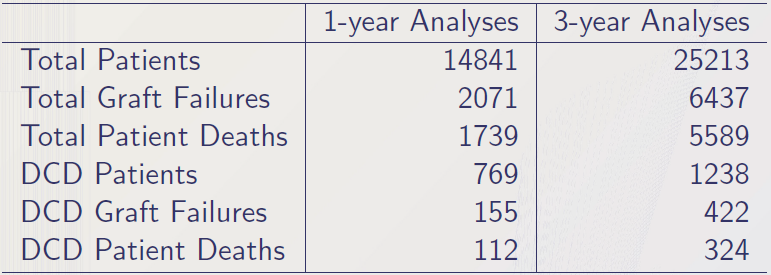 [Speaker Notes: For the 1-year survival analyses: adult liver transplant recipients who underwent  1st liver transplant between January 1, 2008, and December 31, 2010.

For the 3-year survival analyses: adult liver transplant recipients who underwent  1st liver transplant between January 1, 2004, and December 31, 2008.]
New OPO-Specific Reports (OSRs)
First Released: January 2014
Spring 2014 Release: June 17, 2014
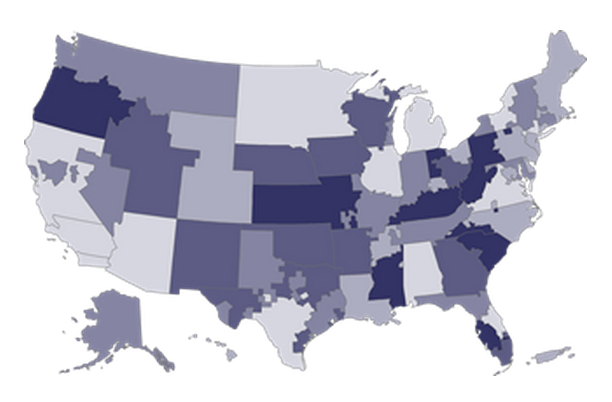 Observed/ Expected, Adjusted Yield by Organ, 12/1/2011-12/31/2012
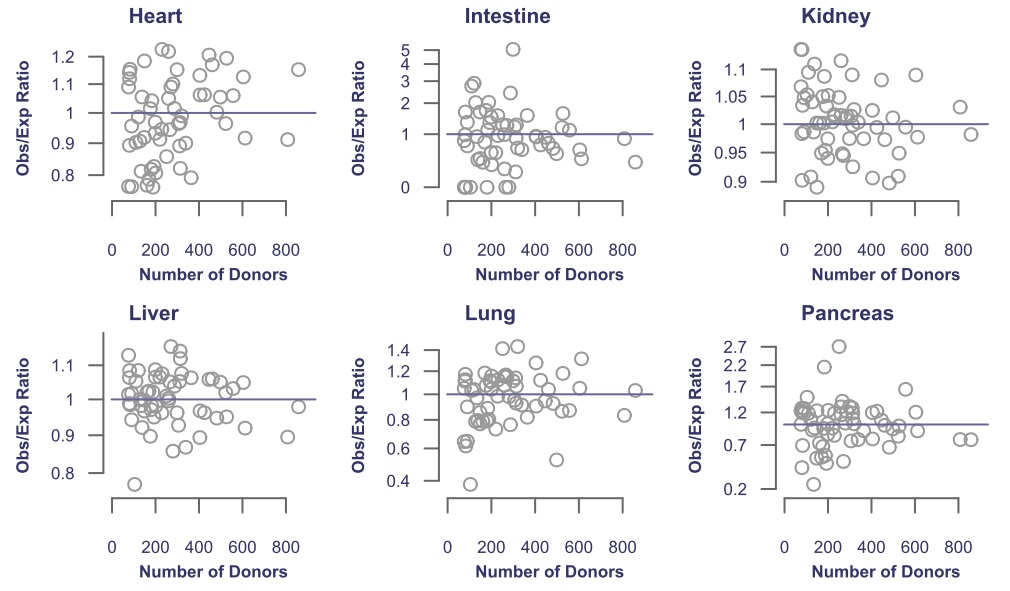 22
27 OPOs
33
25
36
31 OPOs
29
31
30
29
28
27
Israni et al., WTC, 2014
Where are the Livers Going? How far?
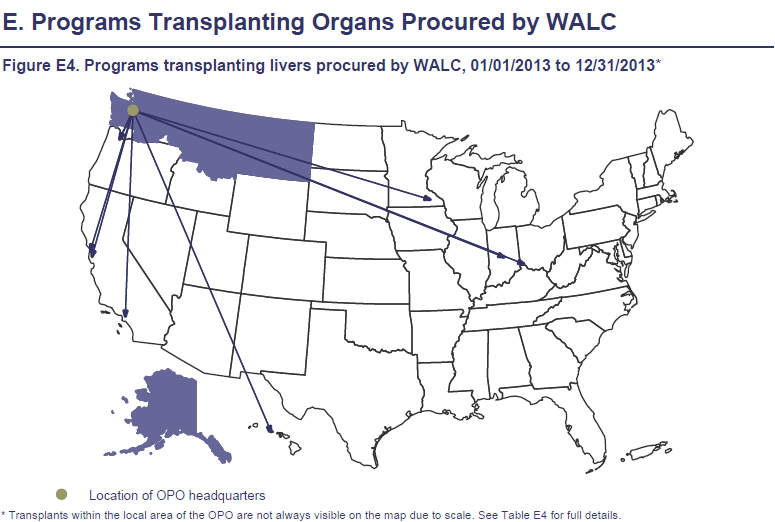 Outline
Introduction to the Scientific Registry of Transplant Recipients (SRTR)

Use of Program Specific Reports  (PSRs) and OPO-Specific Reports (OSRs)to Foster Surgical Innovation 

Program Specific Reports: Futility vs. Innovation

Program Specific Reports: Fostering Randomized Trials
Adjusting for risk: What is the right balance?
Too Much
Not Enough
 Futile Transplants
 Recipient Access
Organs
 Donor Utilization
[Speaker Notes: Tradeoffs in the balance]
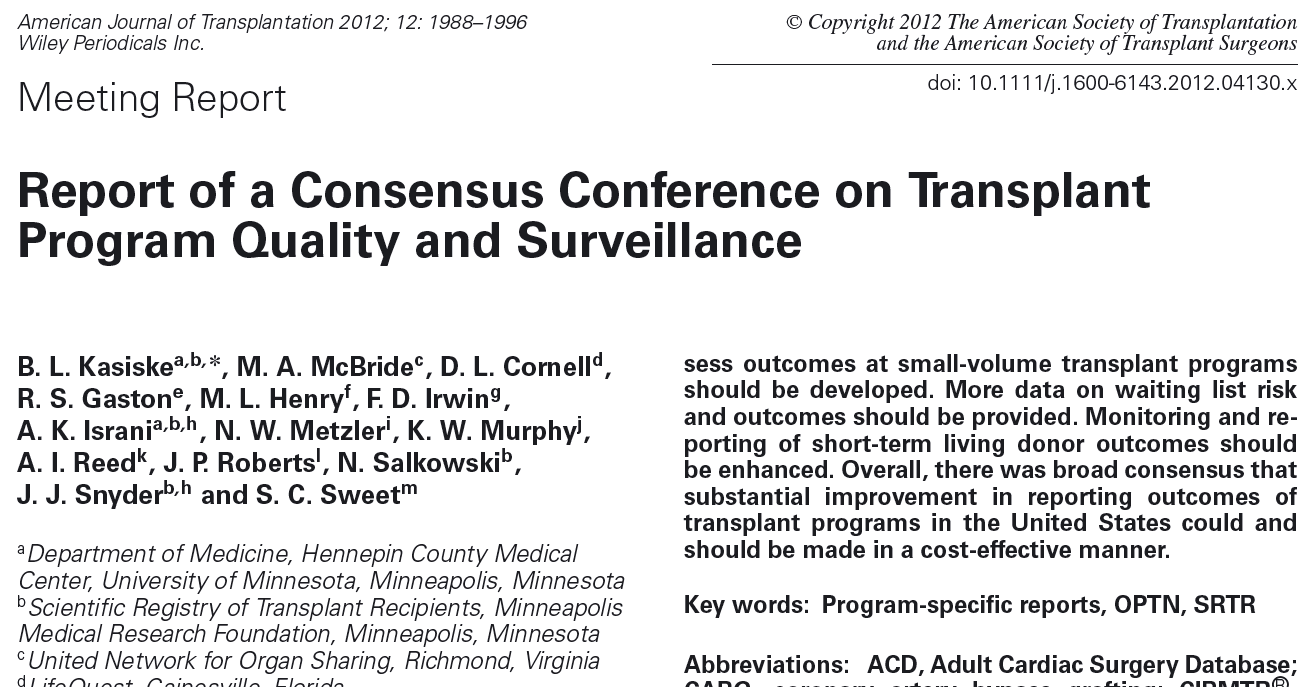 II.3. Collect more reliable organ-specific data on coronary heart disease (e.g. revascularizations), peripheral vascular disease (e.g. revascularizations and amputations),diabetes mellitus, ZIP code socioeconomic status, donor risk and ventricular assist devices
Overview of Data Advisory Committee (DAC) Charge/Functions
The DAC will seek broad input in developing a long term vision for the OPTN/SRTR data including:
process for the identification of OPTN data,
methods of collection, 
types of products to be supported

Advise the OPTN Board of Directors on collecting data
pertinent to the operation of the OPTN & SRTR and
further the state-of-the-art in SOT including
continuous quality and patient safety improvements
Data Advisory Committee Members
Support staff from the UNOS & the SRTR
Outline
Introduction to the Scientific Registry of Transplant Recipients (SRTR)

Use of Program Specific Reports  (PSRs) and OPO-Specific Reports (OSRs)to Foster Surgical Innovation 

Program Specific Reports: Futility vs. Innovation

Program Specific Reports: Fostering Randomized Trials
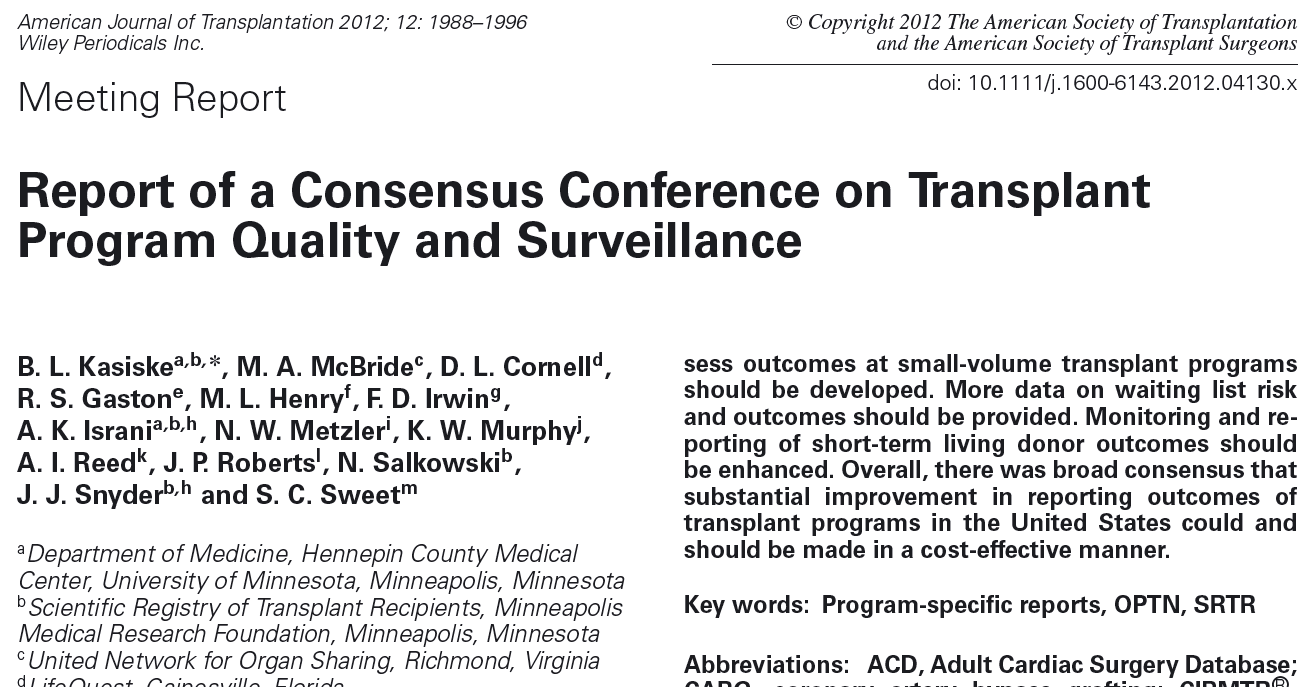 II.1. Consider protecting innovation by excluding patients who are in approved protocols from PSR models in identifying underperforming centers
Report of a Consensus Conference on Transplant Program Quality & Surveillance
Failure to adequately account for risk in PSRs may discourage centers from using innovative treatments.
Establishing a national body, e.g. an ad hoc subcommittee of the MPSC, to approve innovative treatment protocols that warrant special consideration
Ad hoc subcommittee would prospectively review and approve protocols and/or individual patients for exclusion:
Process should be transparent; the numbers of patients excluded and the reasons for exclusion should be available for each transplant center
Outcomes for patients treated under this exclusion should be reported separately
Kasiske, et al. Am J Transplant 2012; 12:1988
OPTN/UNOS Ad Hoc Committee on Program-Specific Reports
Report to the Board of Directors
June 24-25, 2013
Richmond, VA

John R. Lake, MD, Chair
OPTN/UNOS Ad Hoc Committee on PSRs
Kasiske, et al. Am J Transplant 2012; 12:1988
Report from OPTN/UNOS Ad Hoc Committee on PSRs
There was not a lot of support for using a standard risk patient profile.
More support for allowing the centers to define which patients are high-risk outside of the criteria currently collected for the PSR because centers can identify high risk patients better than the model. 
Subcommittee discussed rolling out the self-identification of high risk patients as a pilot program first, but this option requires more discussion - not yet a formal recommendation.
But, the Subcommittee noted that there are constraints with the self-identification of high risk patients, including variation among centers regarding what variables indicate high risk, and requiring additional data collection.
Possible PSR Exclusion: Questions
How is a protocol agreed upon as being acceptable for exclusion?
Does a protocol need to have scientific merit?
Who decides?
Does there need to be some type of DSMB and stop rules?
Is there a need for a consent process, who approves the consent?
Is there a limitation to the size of the center that can participate?
Is there a limitation on the number of patients (% of population) that can be entered in by a center?
How can “gaming” be avoided?
Possible PSR Exclusion: Path Forward
There would need to be a “true” research protocol, e.g. a government-registered clinical trial.
The MPSC would need to determine whether the experimental protocol qualified for exclusion.
PSRs would start with the total cohort, but patients in research protocols would be excluded.
Centers would choose whether to exclude patients.
Data forms would collect information from the experimental protocols at the time of transplant.
Conclusion
Possible to have Program Specific Metrics to Foster Innovation
Utilize metrics to identify innovative centers
Compare best practices at centers and OPOs,
Utilize Data Advisory Committee to identify new OPTN data, collection methods
Exclude patients who are in approved protocols from PSR
Acknowledgments
SRTR
Bertram Kasiske, MD
Jon Snyder, PhD, MS
Nicholas Salkowski, PhD
Jack Lake, MD
SRTR Analysts and Liaisons